別図
客引き行為等防止特定地区
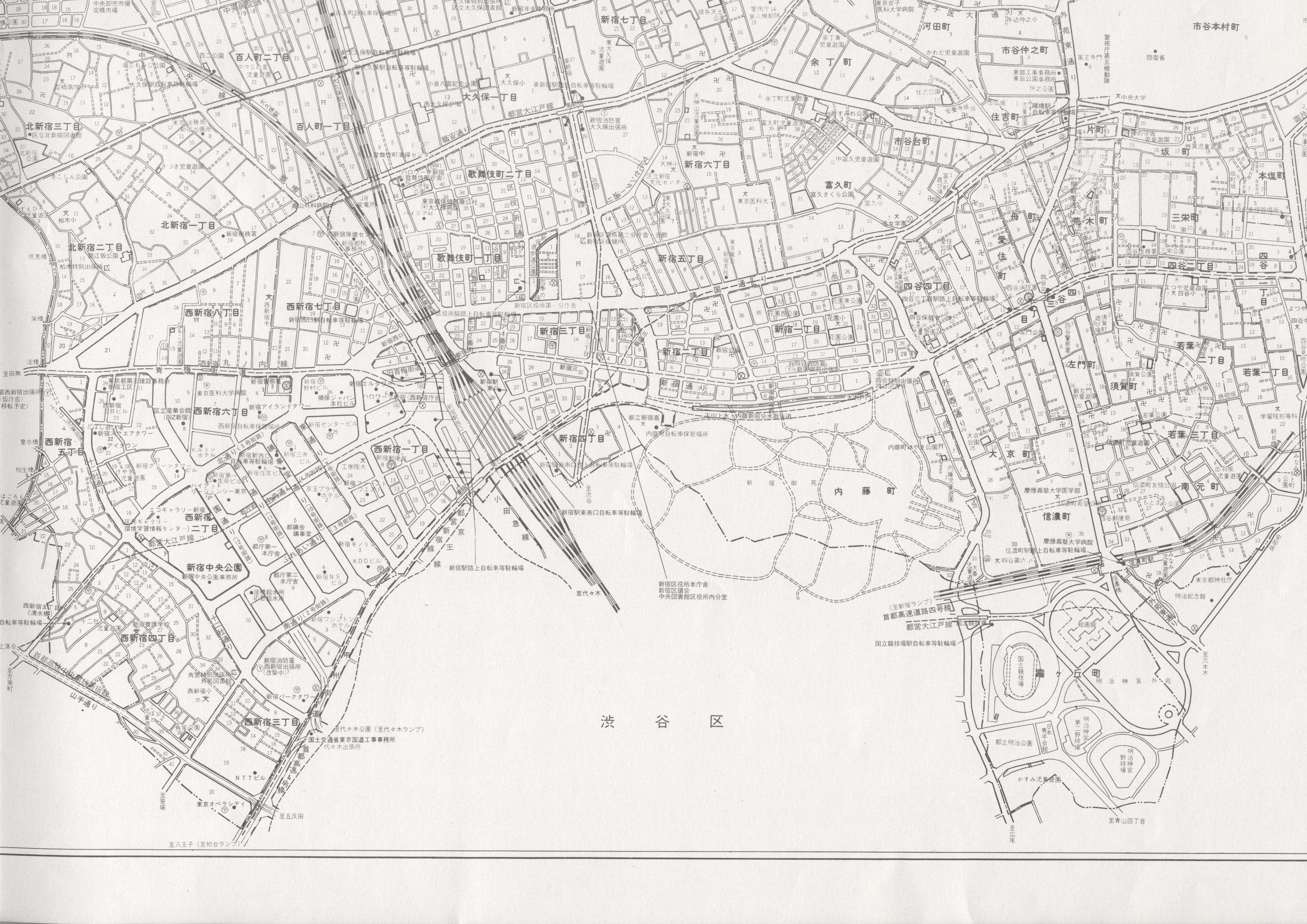